University Marks 2013
Update to the University Marks
Current Logo
Updated Logo
Three Official Marks
Primary Mark
Secondary Marks
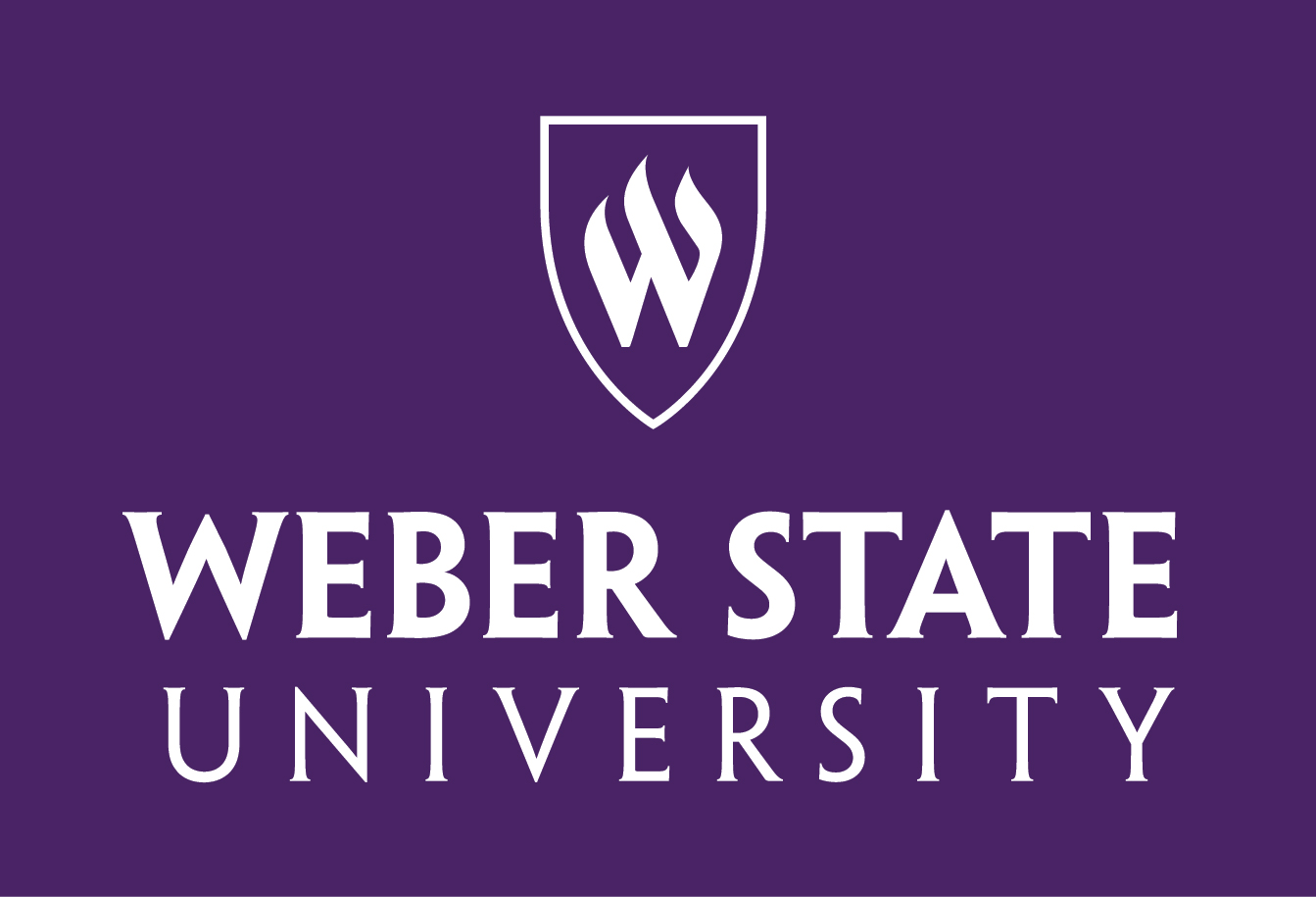 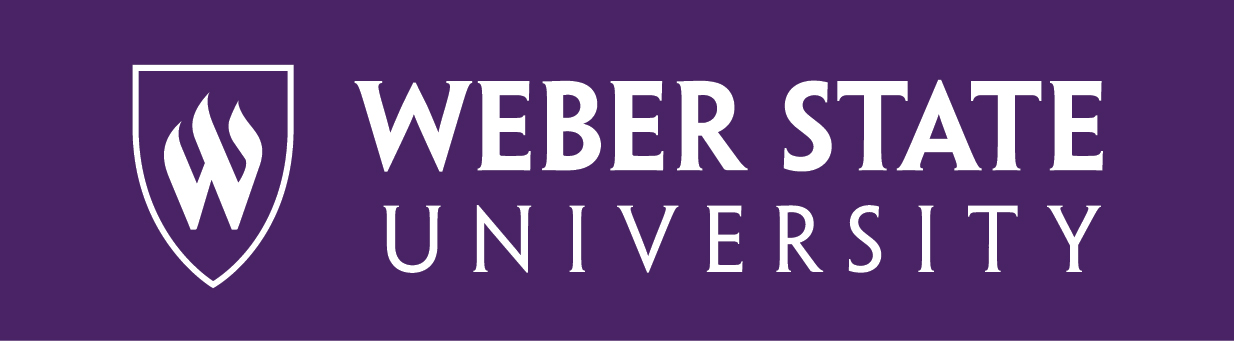 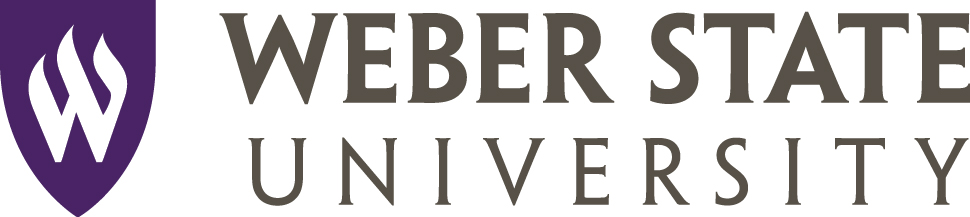 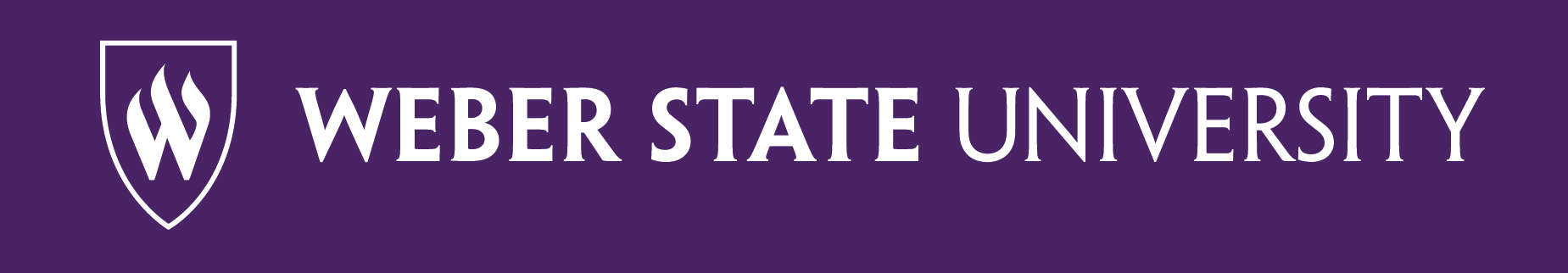 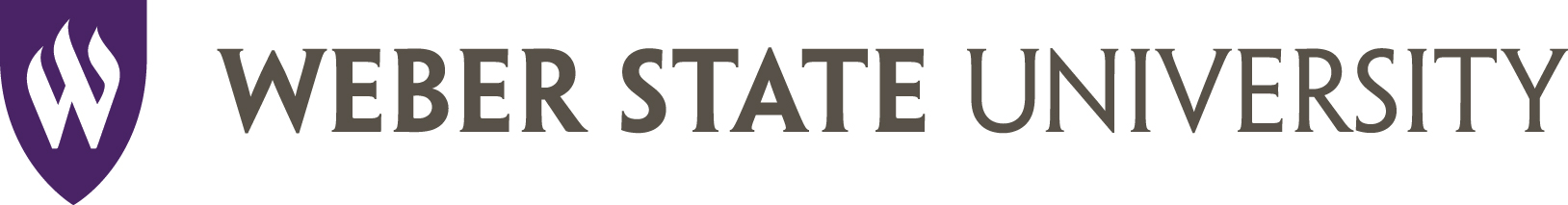 WSU Marks with Secondary Units
Divisions, the seven colleges/schools, centers and select outward-facing groups will have their names paired with the university mark to create a secondary logo for their use.
How This Affects You
Official rollout July 1, 2013
Subtle changes mean departments/individuals do not need to order new letterhead/business cards
Updated style guidelines will provide direction for use in print, logo, video
Templates and resources will be available online